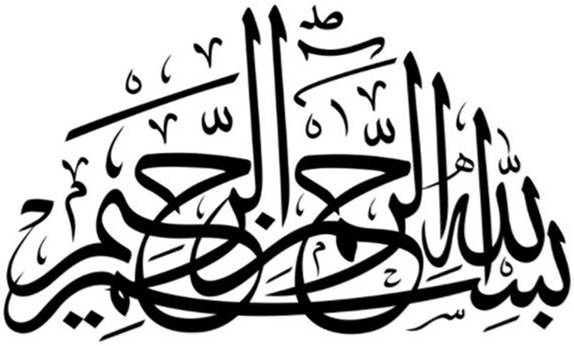 1
2
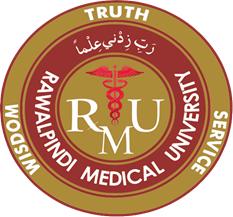 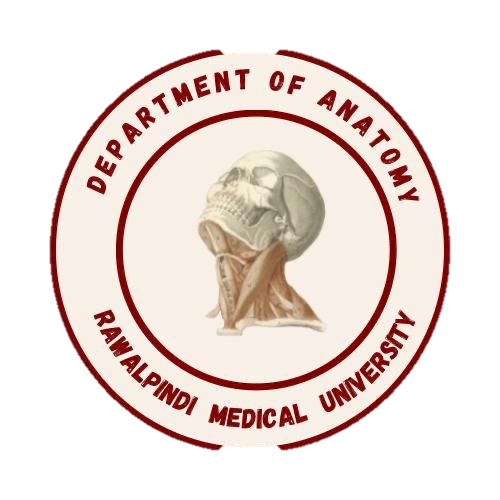 Foundation Module1st year MBBS(SGD)Scapula
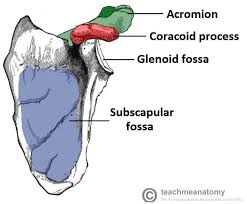 Presenter: Dr. Qurat ul ain Sharif 				Date: 26.2.2025
(Senior Demonstrator)
Vision; The Dream/Tomorrow
Motto
To impart evidence based research oriented medical education
To provide best possible patient care
To inculcate the values of mutual respect and ethical practice of medicine
3
Professor Umar Model of Integrated Lecture
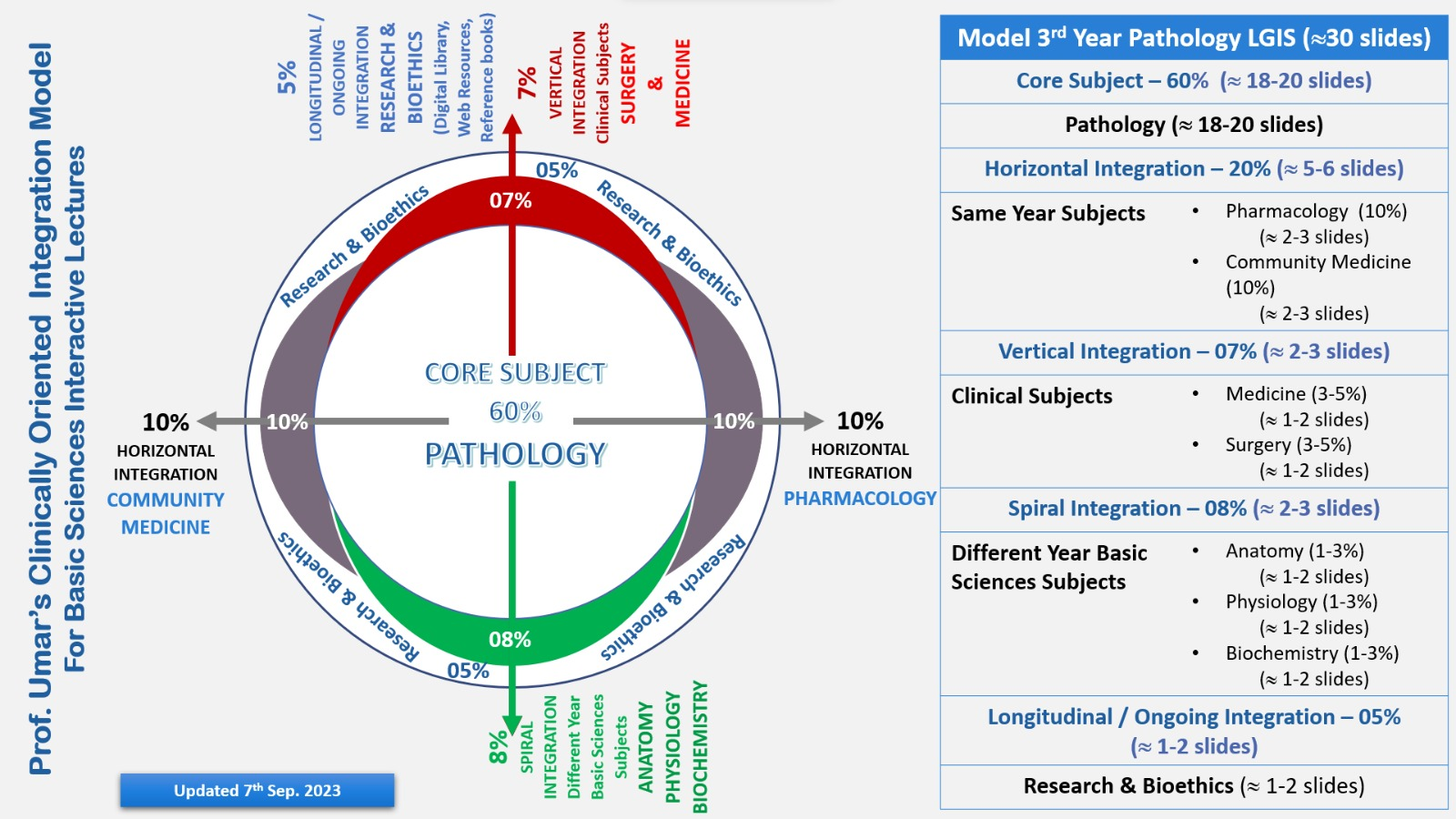 4
Learning Objectives
1. Determine the side.
2. Demonstrate anatomical position, general features, attachments, and articulation. (clavicle and shoulder joints)
3. Describe scapular anastomosis and its clinical significance   Demonstrate Scapular movements
4.Practice principles of bioethics•
 Apply the strategic use of artificial intelligence in healthcare 
 5. Focus on provision of curative and preventive health care services
 6.Use HEC digital library.
 7. Read a relevant research article
5
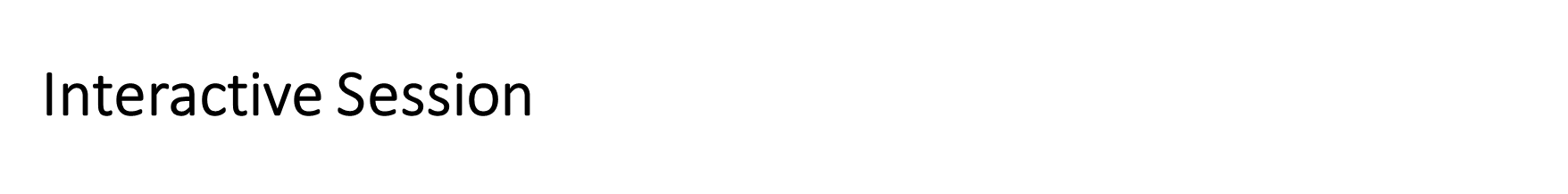 Scenario
A 32 YEAR MALE WAS BROUGHT TO THE SURGICAL EMERGENCY  AFTER FIREARM INJURY TO THE NECK DURING SURGERY THE SUBCLAVIAN ATERY NEEDED TO BE LIGATED. THROUGH WHICH PHENOMENON THE BLOOD SUPPLY TO  SHOULDER REGION WAS MAINTAINED ?
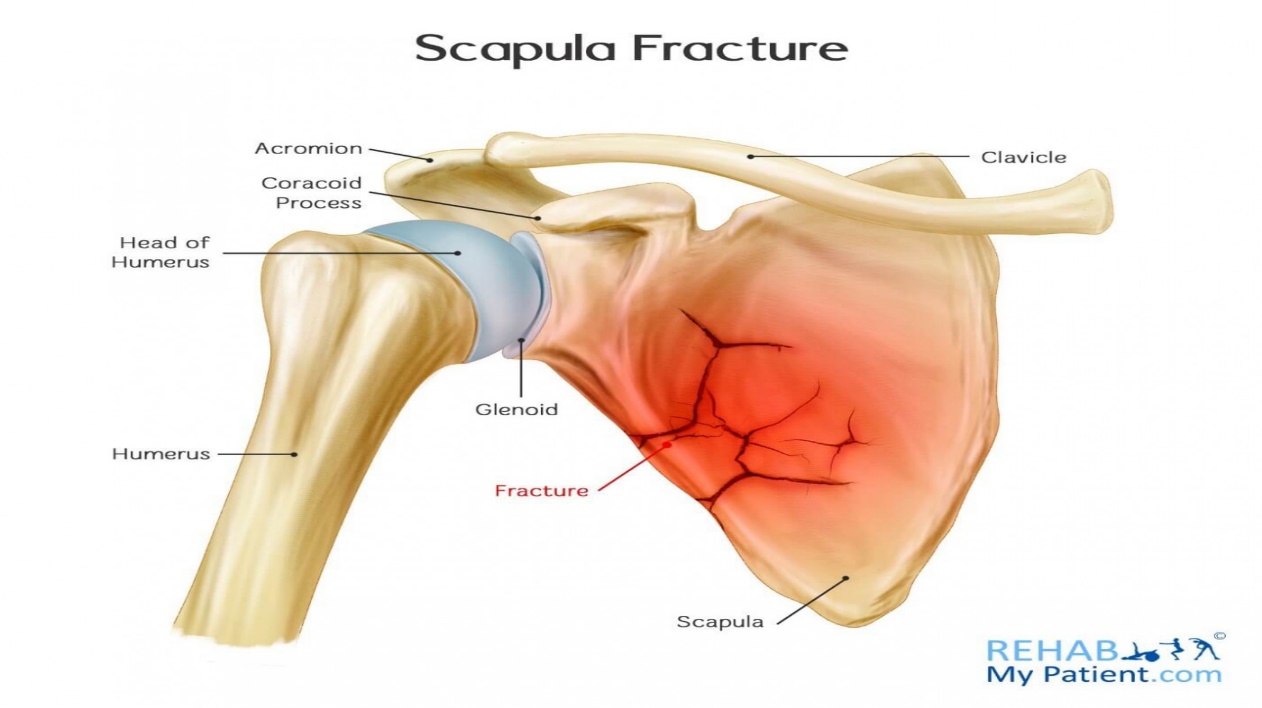 6
Core Knowledge
Features
Flat bone
Lies over 2nd to 7th rib

3 lateral projections
Coracoid 
Spine 
acromion
7
Core Knowledge
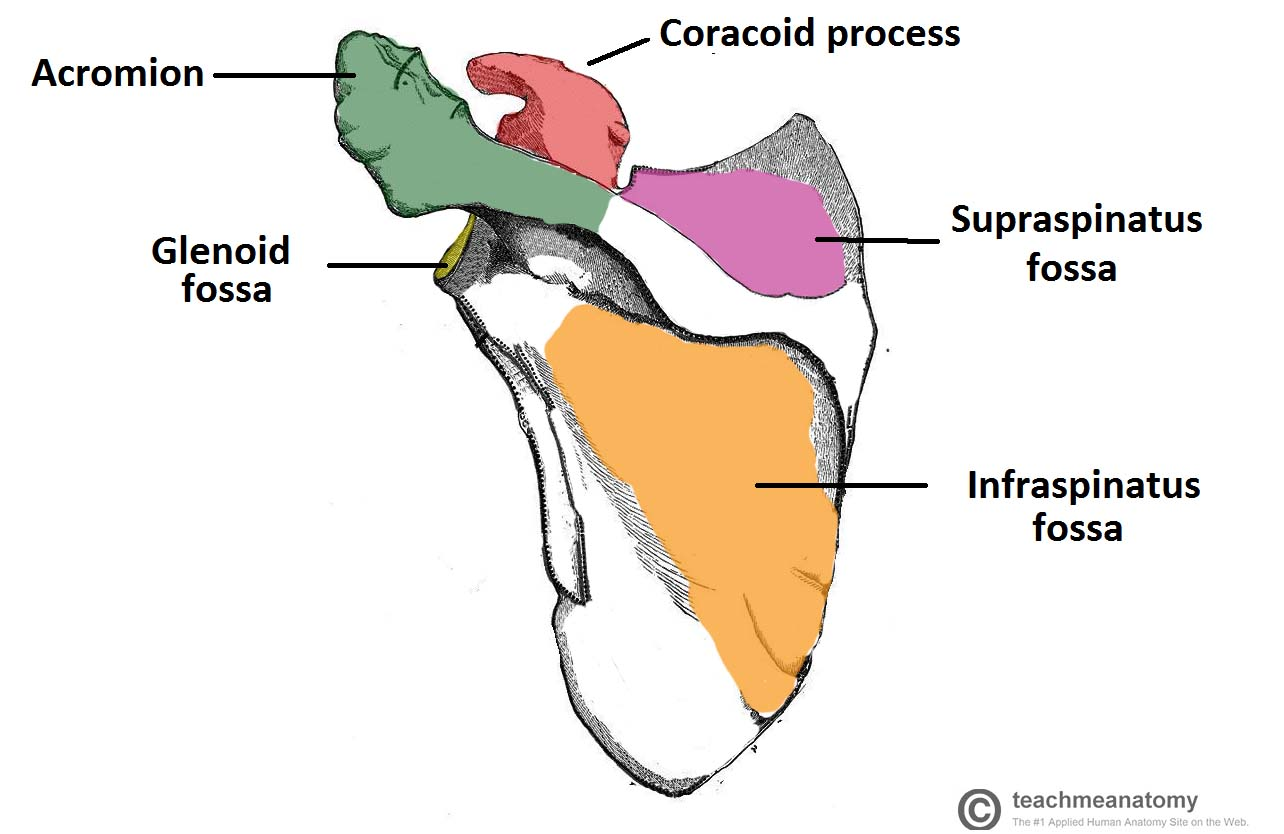 8
Core Knowledge
Surfaces1. costal (anterior)2. posterior
Fossa  (3)
 Subscapular – anterior surface
 Supraspinuous fossa
 Infraspinuous fossa
9
Posterior 
surface
Core Knowledge
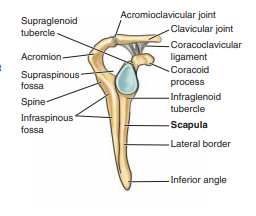 10
Core Knowledge
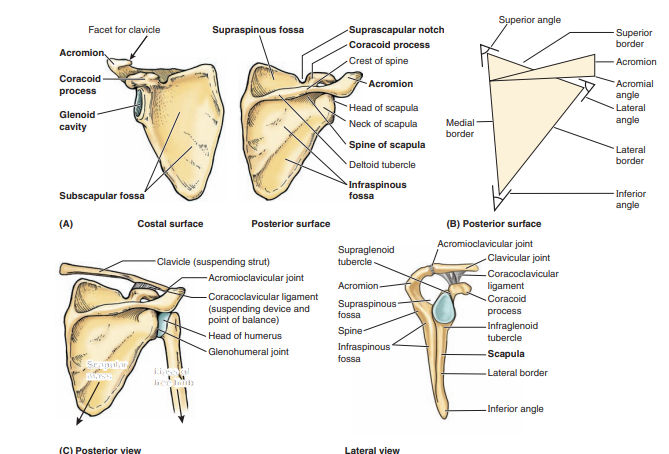 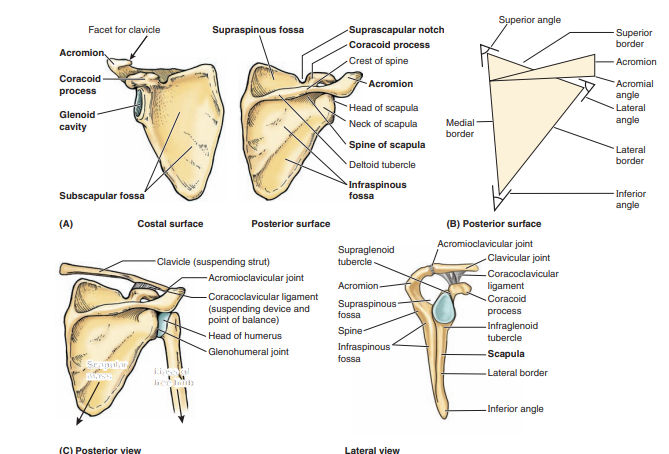 11
Core Knowledge
COSTAL SURFACEBordersLateral Medial Superior
12
Core Knowledge
ANGLESLateralSuperiorInferior
13
Core Knowledge
POSTERIOR SURFACEAngles Borders
14
Core Knowledge
Attachments
15
Core Knowledge
ANASTOMOSIS
Communication Between The Blood Vessels To Develop Collateral Circulation

Around Acromion Process
Around Body Of The Scapula
 subclavian artery and 3rd part of the axillary artery
16
Core Knowledge
17
Core Knowledge
18
Core Knowledge
19
Core Knowledge
MOVEMENTS
20
Vertical Integration
Clinical importance
Due to any injury or surgery if the axillary supply to  shoulder region is interrupted
The subclavian blood flow will compensate  for it (collateral circulation)
21
Vertical Integration
Scenario
A 32 YEAR MALE WAS BROUGHT TO THE SURGICAL EMERGENCY  AFTER FIREARM INJURY TO THE NECK DURING SURGERY THE SUBCLAVIAN ATERY NEEDED TO BE LIGATED. THROUGH WHICH PHENOMENON THE BLOOD SUPPLY TO  SHOULDER REGION WAS MAINTAINED ?
22
Family Medicine Of Scapula
Family Medicine
Spiral Integration
1. Scapular Fractures
Causes: Scapular fractures can occur due to high-impact trauma, like a car accident or fall. They can also result from sports injuries.
Symptoms: Pain, swelling, and difficulty moving the shoulder. Sometimes, fractures might be asymptomatic if they are minor.
Treatment: In most cases, non-surgical management such as rest, ice, and physical therapy is used. However, severe fractures might require surgery
23
Spiral Integration
Family Medicine Of Scapula
Rotator Cuff Tears
Description: A rotator cuff tear can involve damage to the tendons or muscles that surround the shoulder joint, and it often involves the scapula.
Causes: Acute trauma or gradual wear and tear due to overuse.
Symptoms: Pain, weakness, and difficulty lifting the arm.
Treatment: Non-surgical treatments may include physical therapy, corticosteroid injections, and pain management. Surgery may be necessary for larger tears.
24
Bioethics
Spiral Integration
Surgical Intervention: Ethical concerns arise in surgeries involving the scapula, such as joint replacements, fracture repairs, or reconstructions. Informed consent, risks, and the necessity of the procedure must be weighed carefully, especially when it involves potential long-term effects on mobility or quality of life.

Disability and Prosthetics: The ethical implications of developing and using prosthetics for scapular injuries (such as artificial shoulder blades or related shoulder components) raise questions around accessibility, fairness, and medical resource allocation. Additionally, considerations about the psychological and social impact of prosthetic use on the individual are significant.
25
Spiral Integration
Artificial Intelligence
AI in Medical Imaging for Scapula Conditions

    AI Algorithms for Diagnostics: AI can be used to interpret medical images such as X-rays, MRIs, and CT scans, specifically focused on the scapula and shoulder. These algorithms can identify fractures, deformities, or other abnormalities in the scapula and shoulder joint with high precision. AI helps radiologists by offering automatic segmentation and detection, making it easier to detect conditions like fractures or rotator cuff tears.
26
Spiral Integration
Research Article
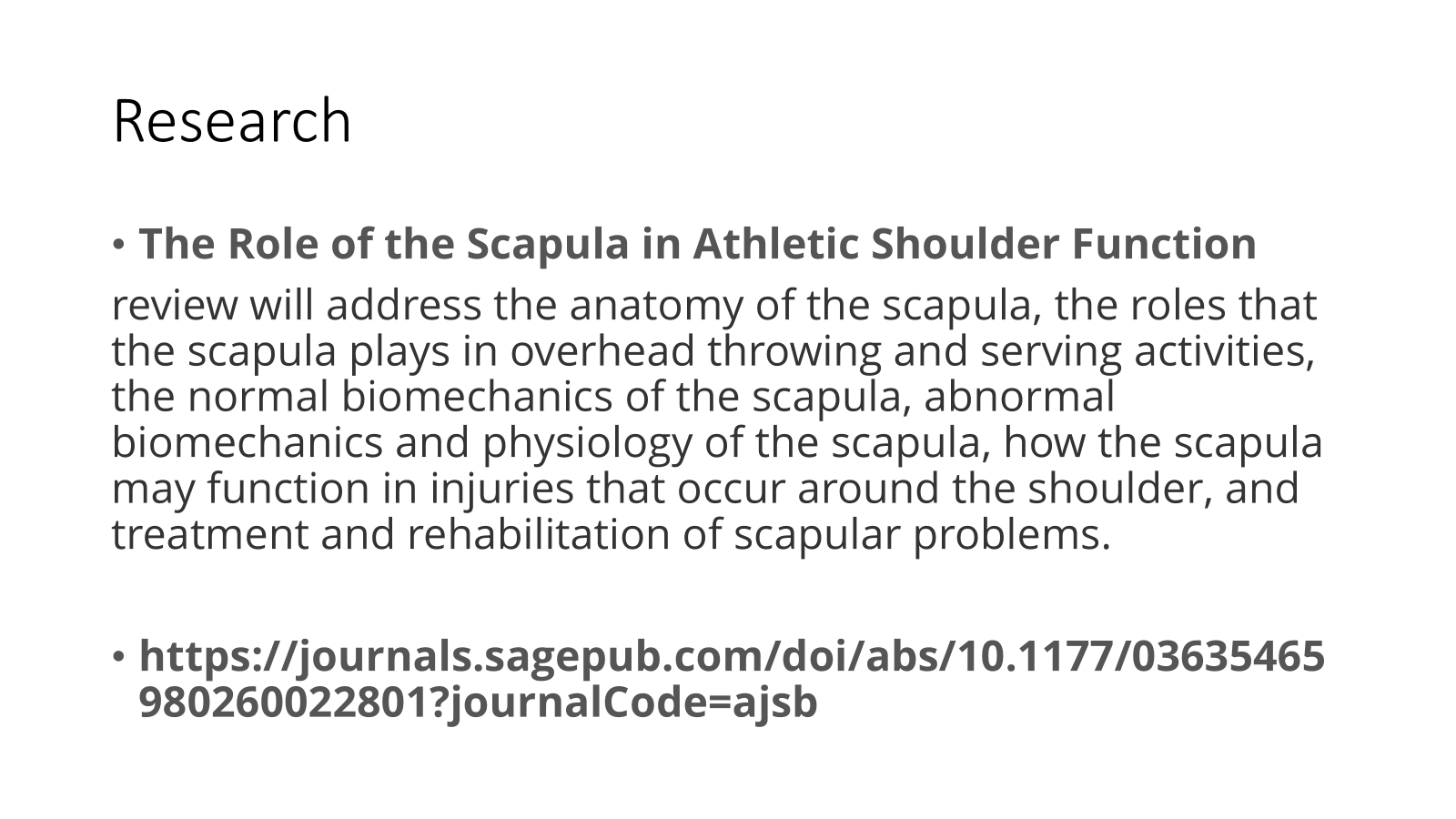 27
28
How To Access Digital Library
Steps to Access HEC Digital Library
Go to the website of HEC National Digital Library
On Home Page, click on the INSTITUTES
A page will appear showing the universities from Public and Private Sector and other Institutes which have access to HEC National Digital Library HNDL
Select your desired Institute
A page will appear showing the resources of the institution
Journals and Researches will appear
You can find a Journal by clicking on JOURNALS AND DATABASE and enter a keyword to search for your desired journal
29
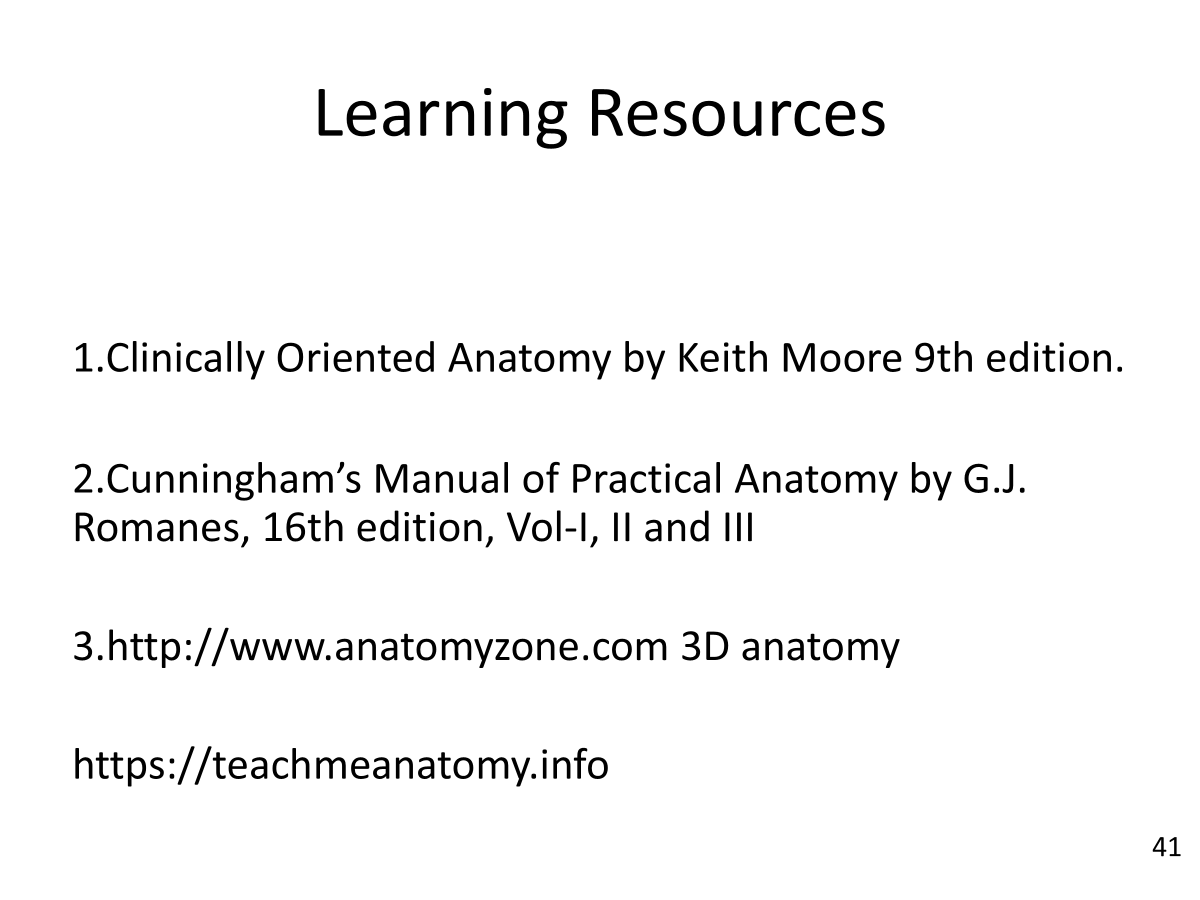 30
Thank You
31